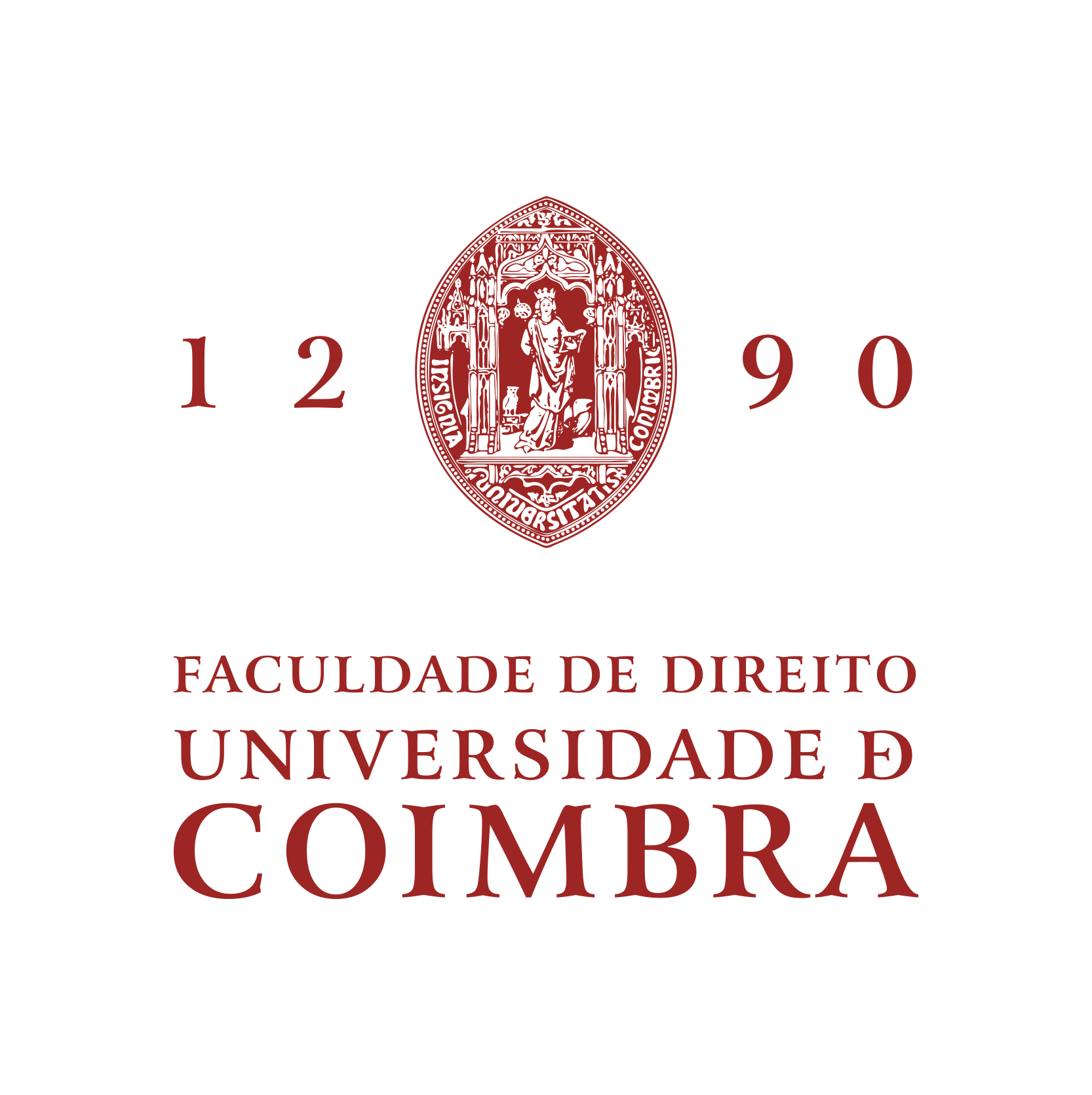 Webinar Lessons from Europe: how to enforce payment for tenement maintenance
Scottish Law Commission - 21 October 2022

Sandra Passinhas - Portugal
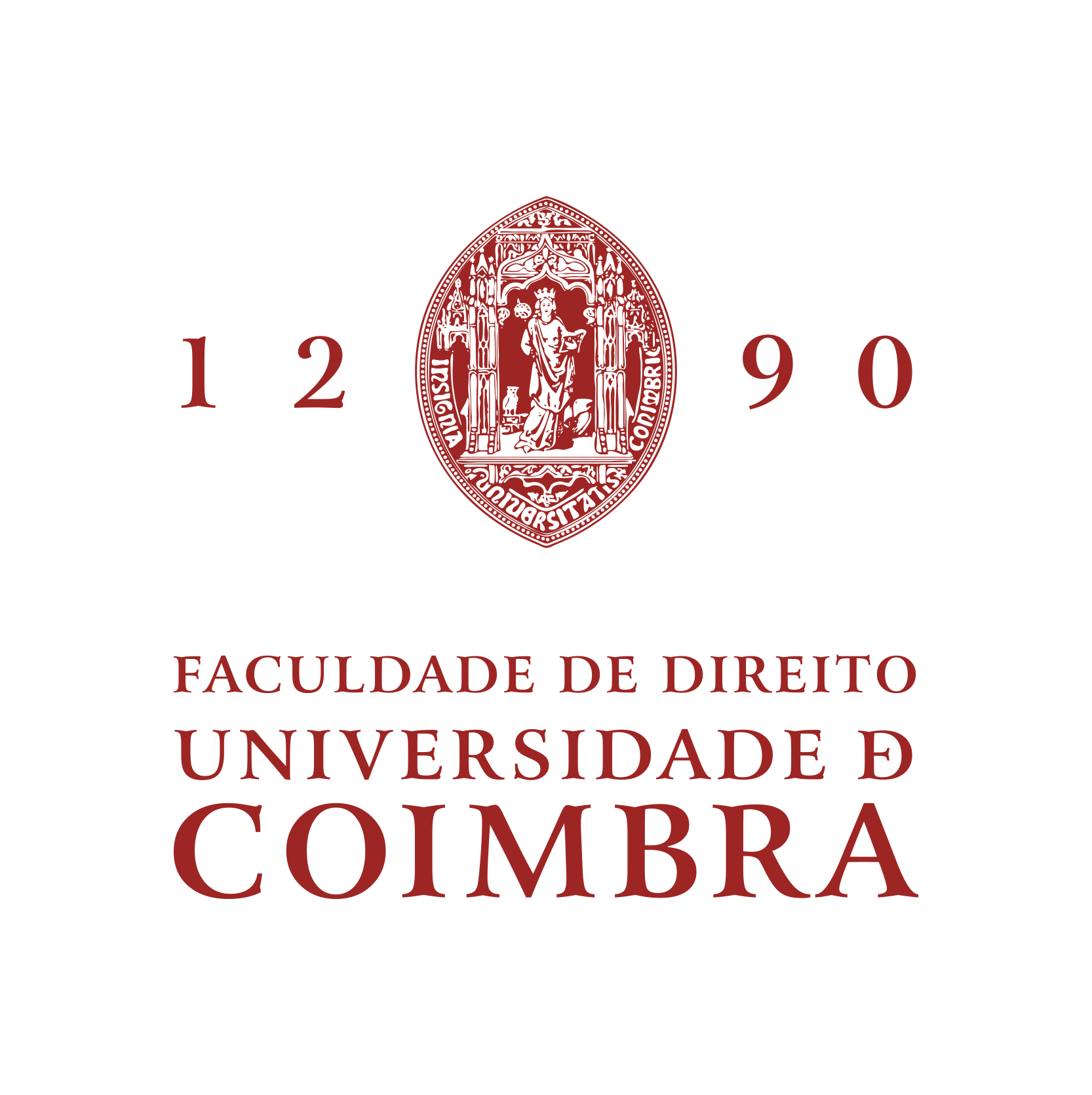 Civil Code 1967 – Arts 1414 ff

Amendments: 1994; 2021 (in force since the 10th April 2022)
SP/UC/2022
2
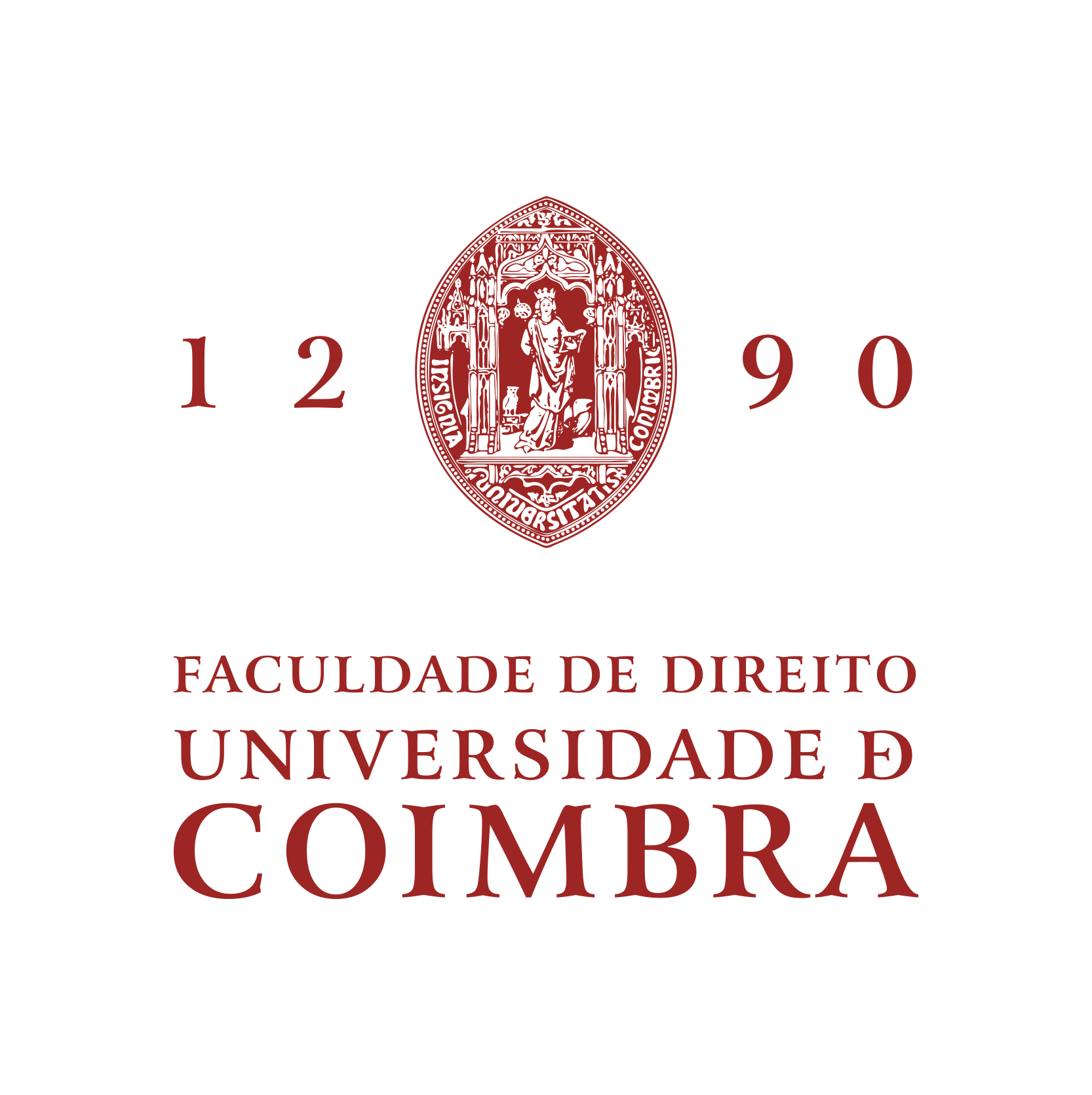 Apartment ownership
Individual ownership of a unit

 Collective or co-ownership of the land and structural parts of the building (Portuguese CC art 1420(1)).
SP/UC/2022
3
The unit vs. common parts
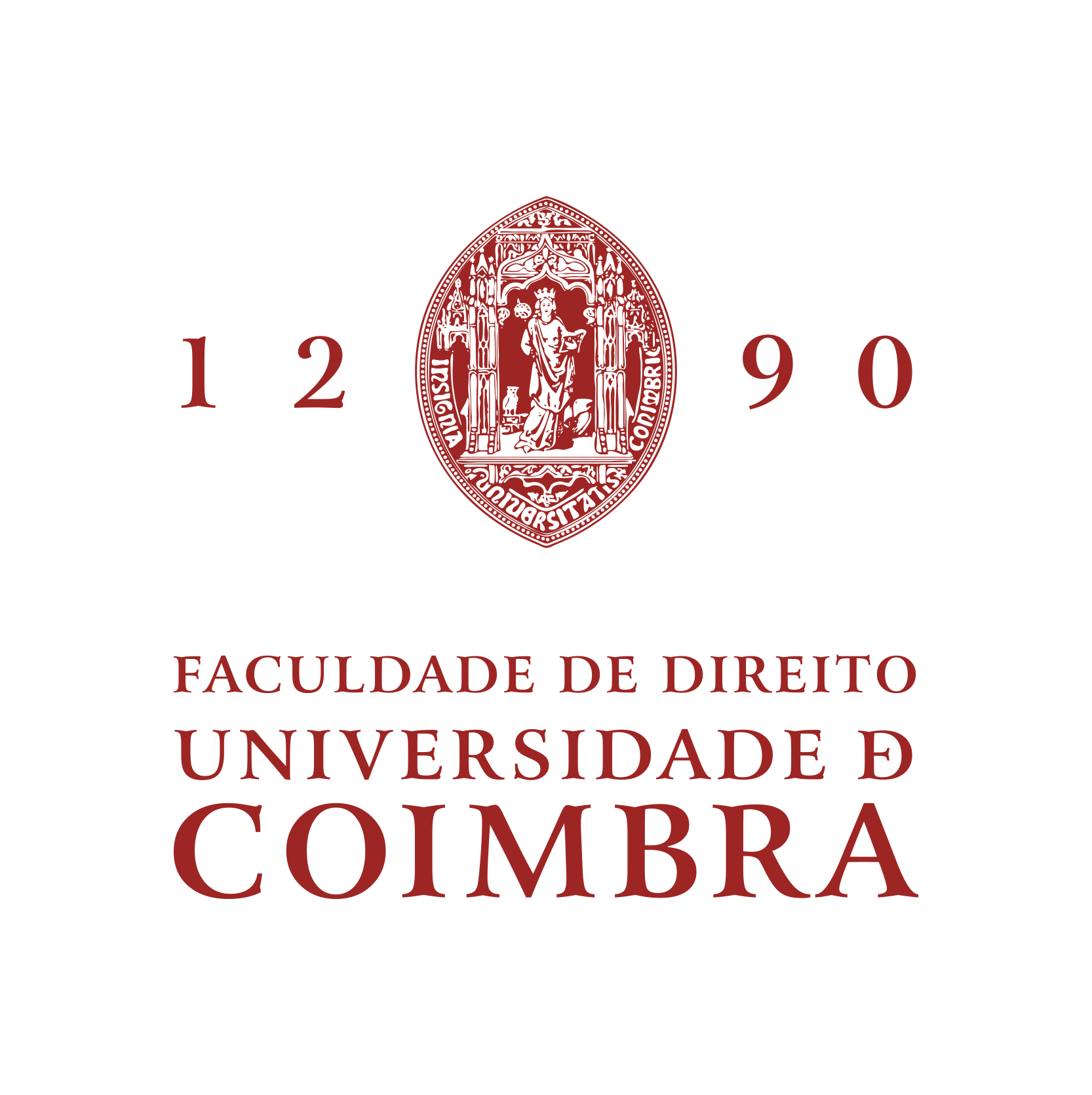 The unit

Common parts: the land and other elements, such as the outside shell of the walls and other structural walls; the roof; entrance halls, stairways, corridors; and common installations for services such as electricity, gas, water, and heating (CC art 1421(1)(a) - (d)). 
The following may also be designated for common use: the recreation hall and gardens; lifts; a residence for the caretaker or manager of the scheme; and parking areas (CC art 1421(2)(a) - (d)).
SP/UC/2022
4
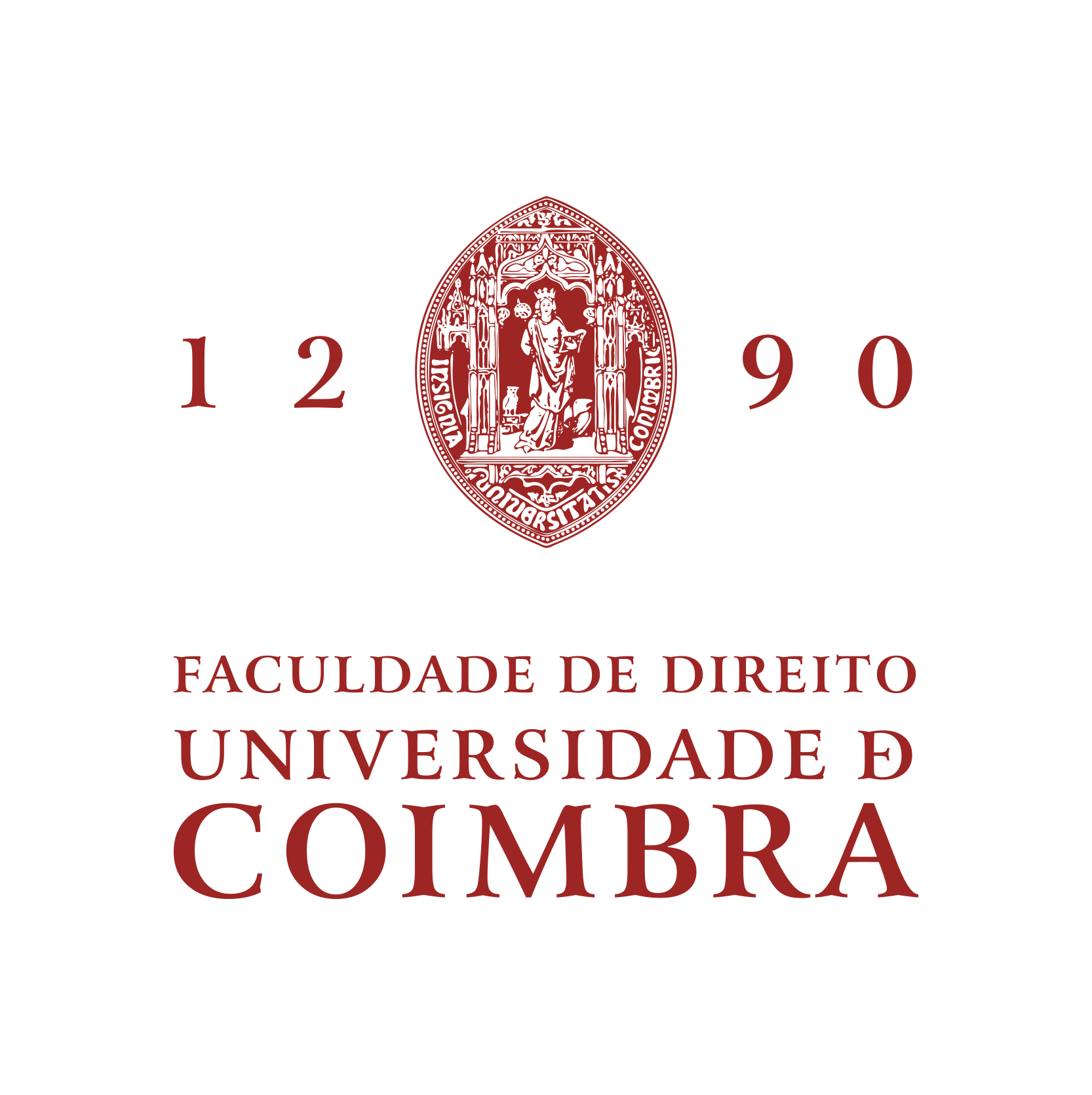 Management:
Portuguese law assigns the management of the apartment ownership scheme to the community of owners acting through the general meeting of owners (assembleia de condóminos), and an executive organ, the manager (administrador) (CC art 1430(1)).
SP/UC/2022
5
Allocation of shares and rights
Constitutive title;
Percentage or a per thousand proportion
SP/UC/2022
6
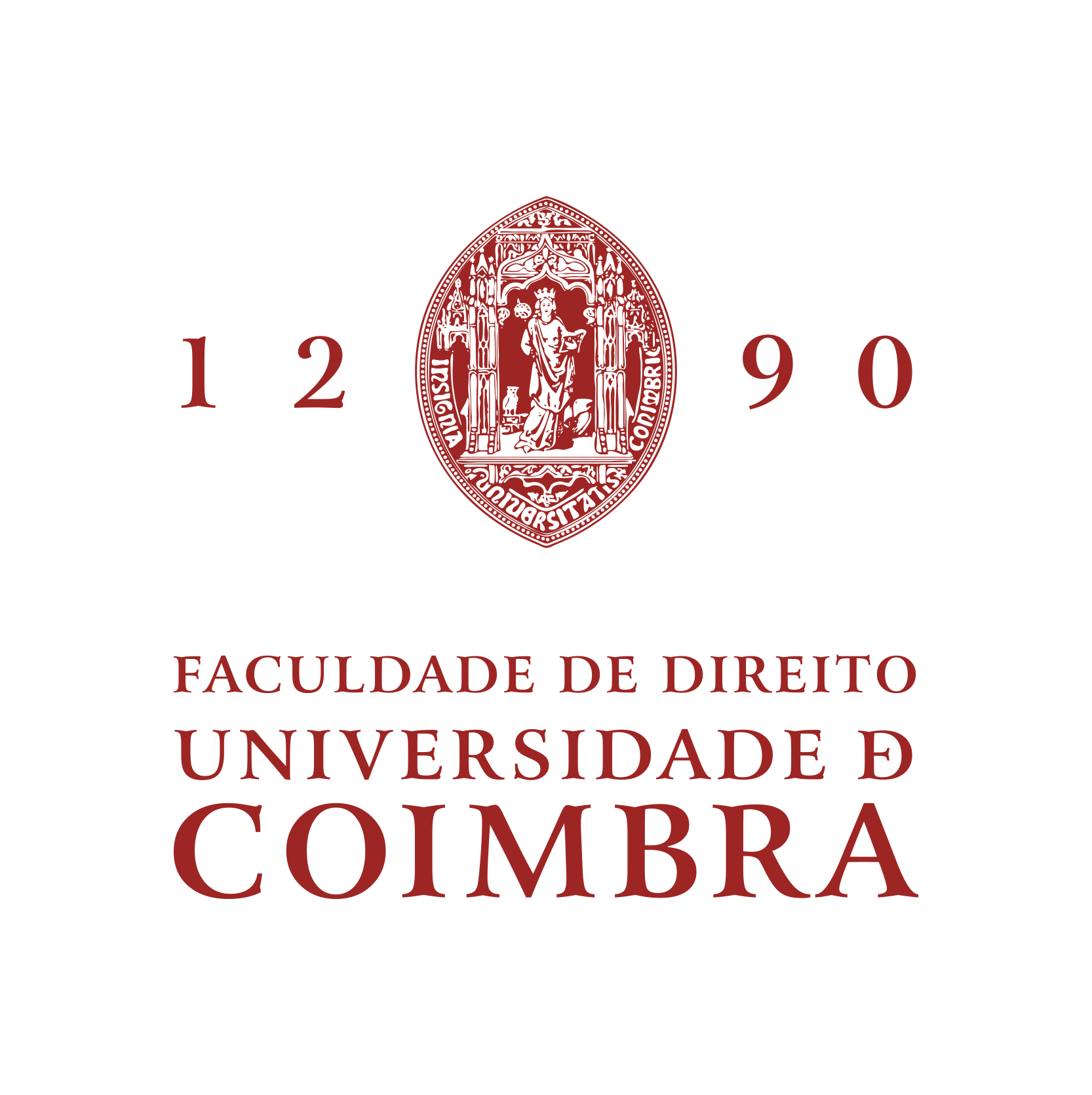 SP/UC/2022
7
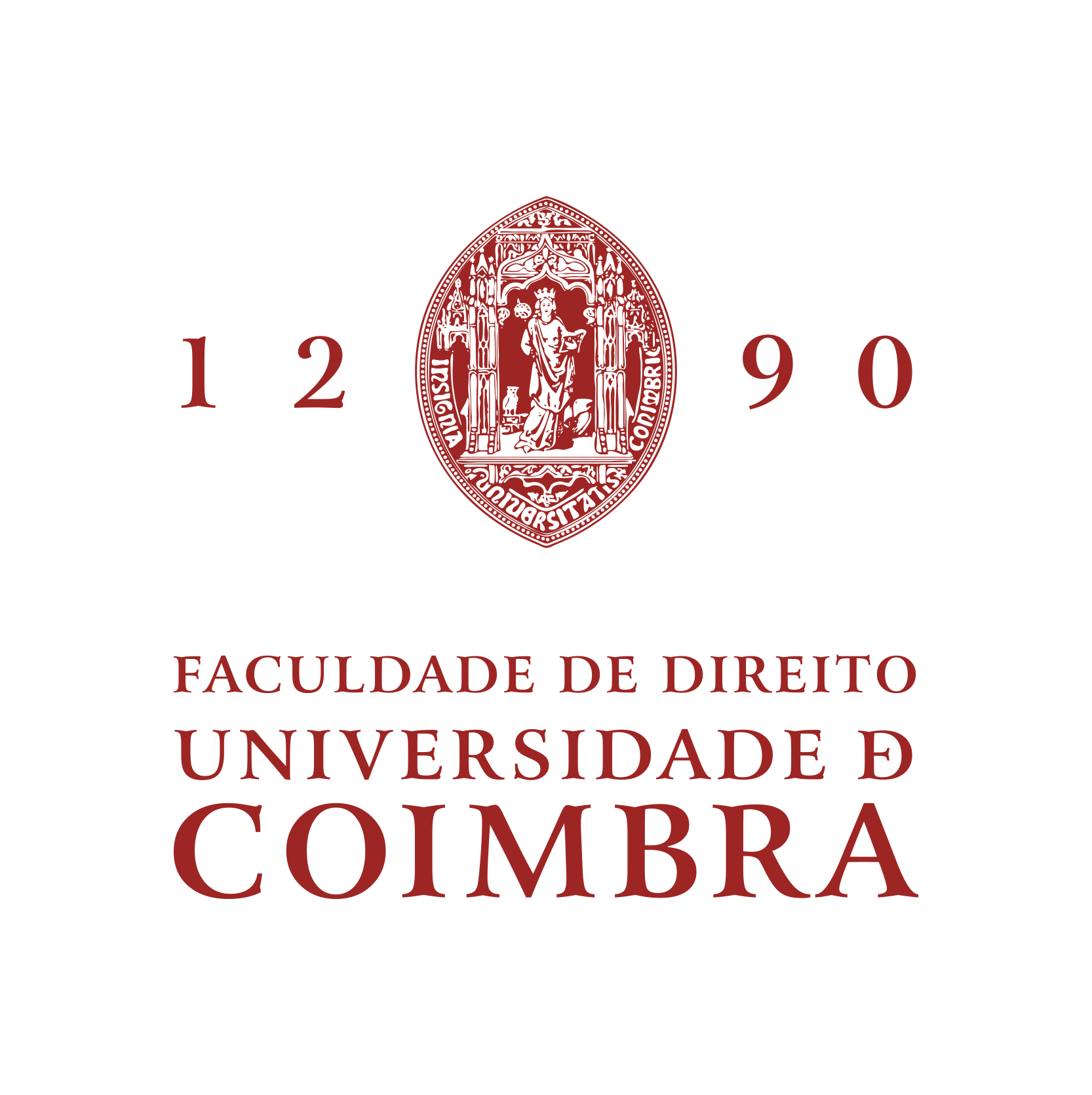 Utilities, regular maintenance, common services
Proportionality rule

But for common services  equal share when: approved by bylaws; by half of co-owners; representing half of the total value of the building
	(qualified majority)

Exclusive use of common parts: the user; the co-owners
SP/UC/2022
8
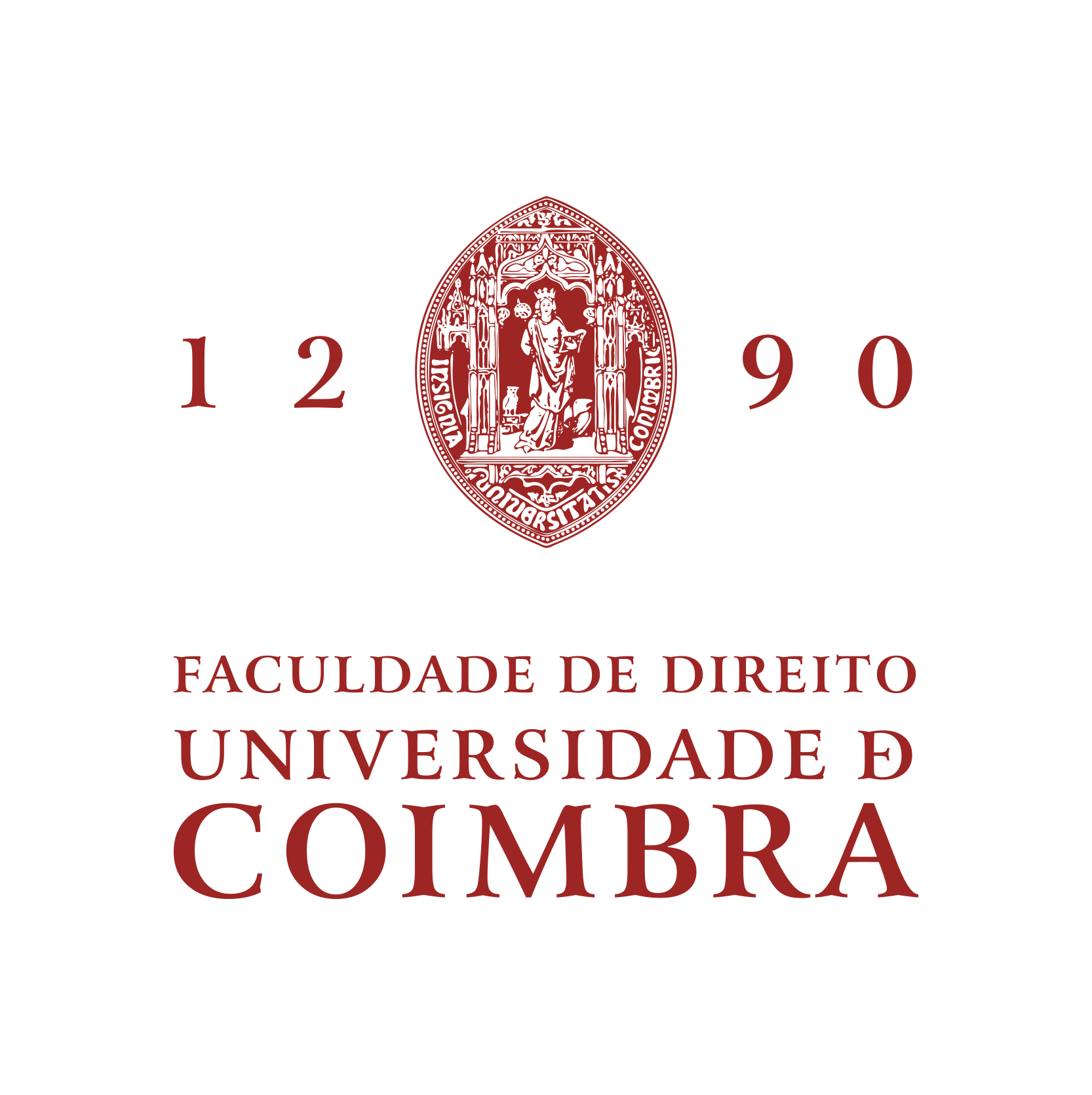 Reserve fund
10% of the monthly contribution of each co-owner (decided on and by the general meeting)
Purpose: maintenance works 
Shall be in a bank deposit.

If the general meeting decides to use this fund for some other purpose, it shall be refilled in 12 months, by means of an extraordinary payment.
SP/UC/2022
9
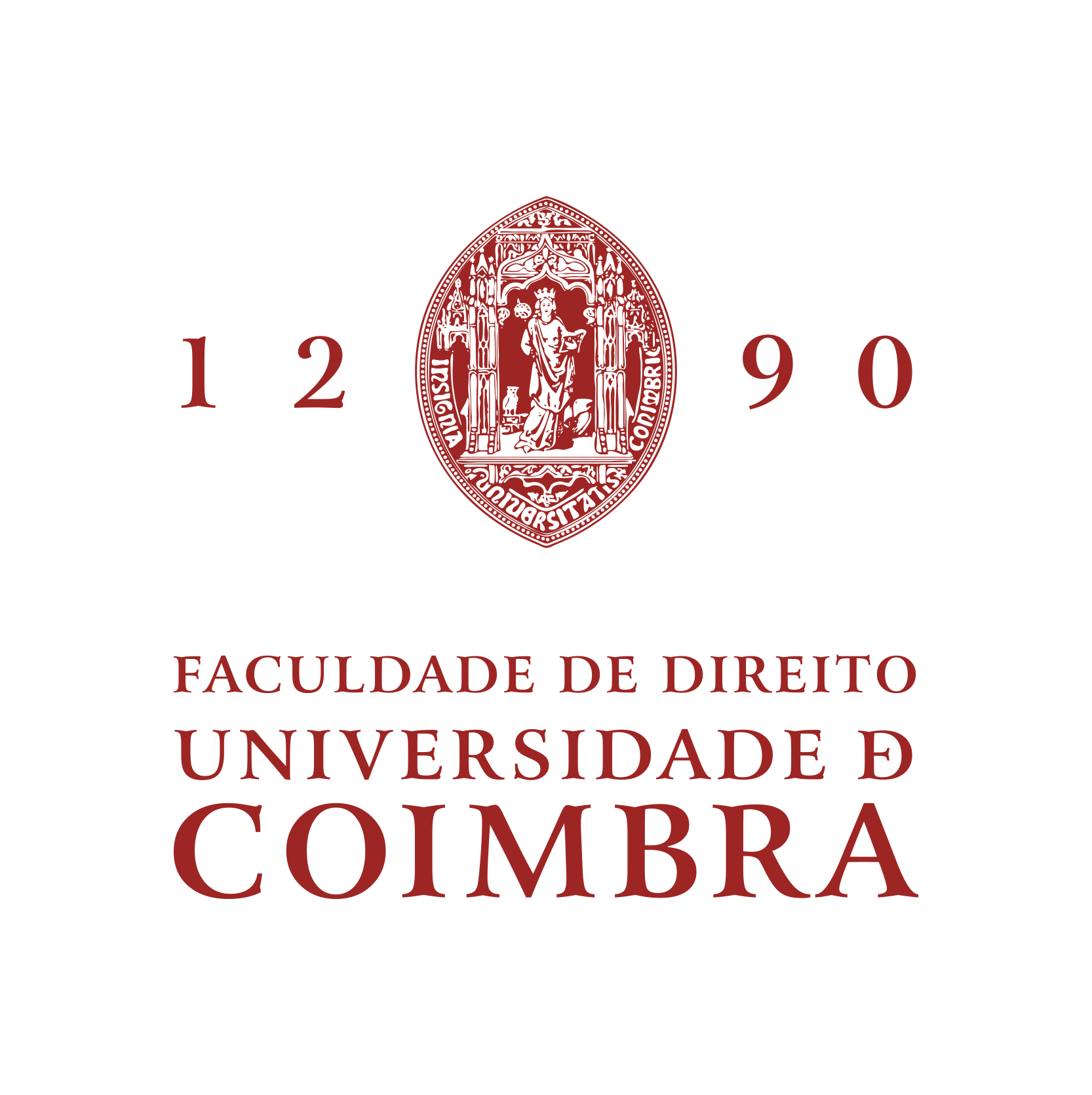 Extraordinary works/renovation
Decided by the co-owners
Imposed by public authorities
Majority of co-owners and 2/3 of the value of the building

Elevators and piped gas(majority of co-owners and half of the value of the building)
SP/UC/2022
10
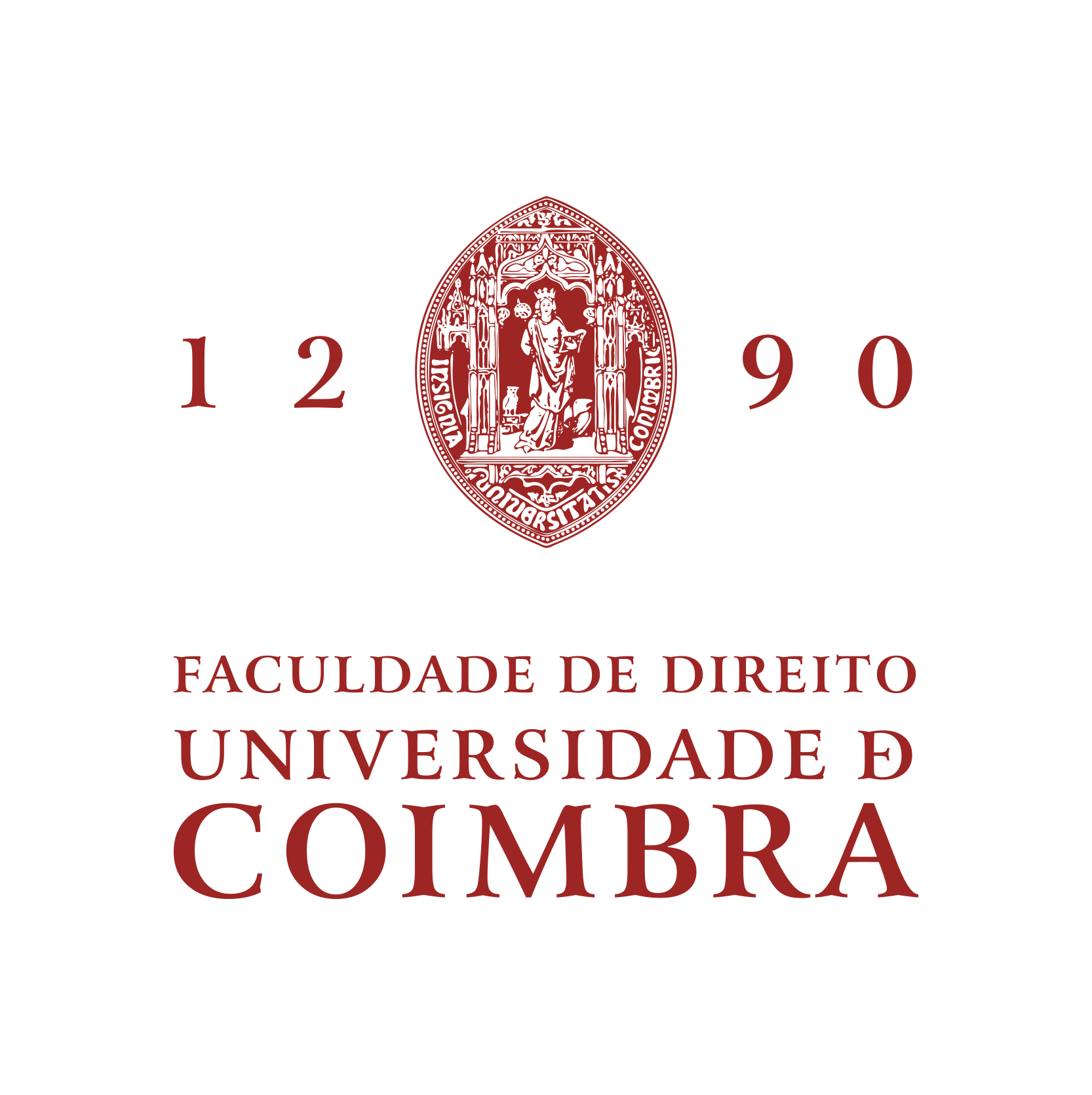 Co-owners are obliged to pay

Judicial Review (excessive expenses)
SP/UC/2022
11
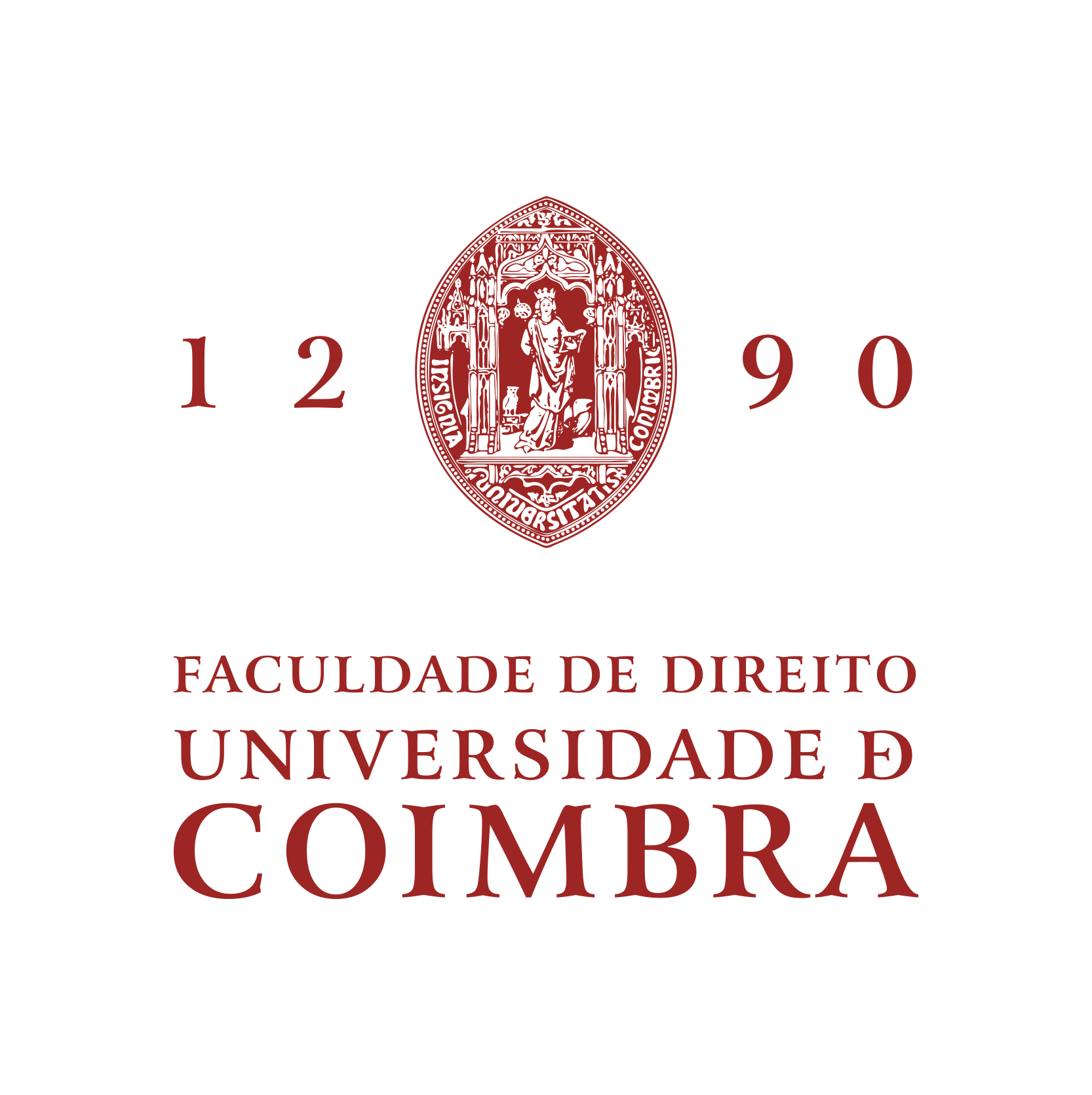 The tenant?
SP/UC/2022
12
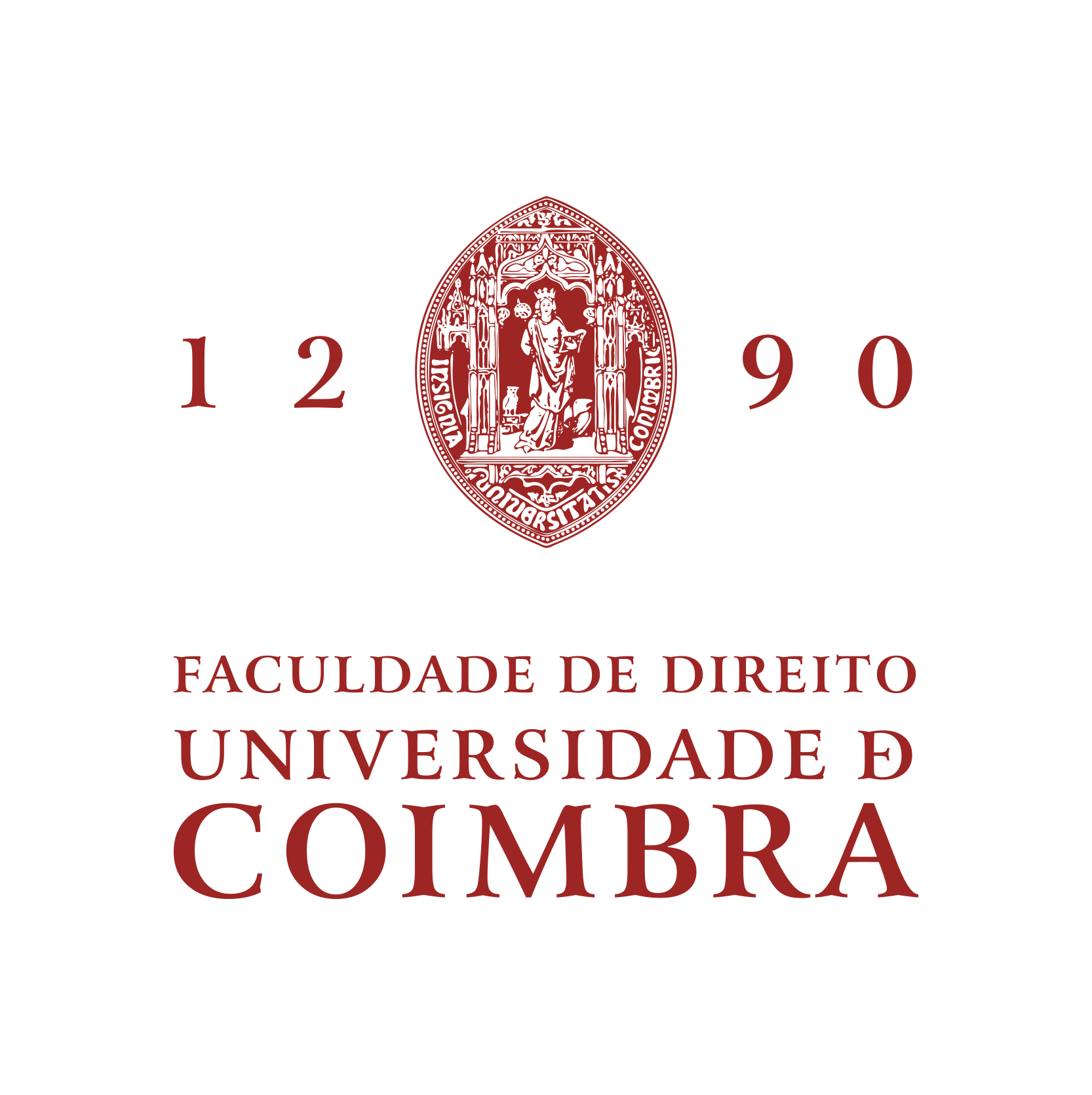 Guarantees
Since April 2022:

Transfer of property inter vivos requires evidence of non-debt/declaration of debt and charges;

The acquirer is entitled to overrule, but becomes liable for debts and charges. (1424.º-A).
SP/UC/2022
13
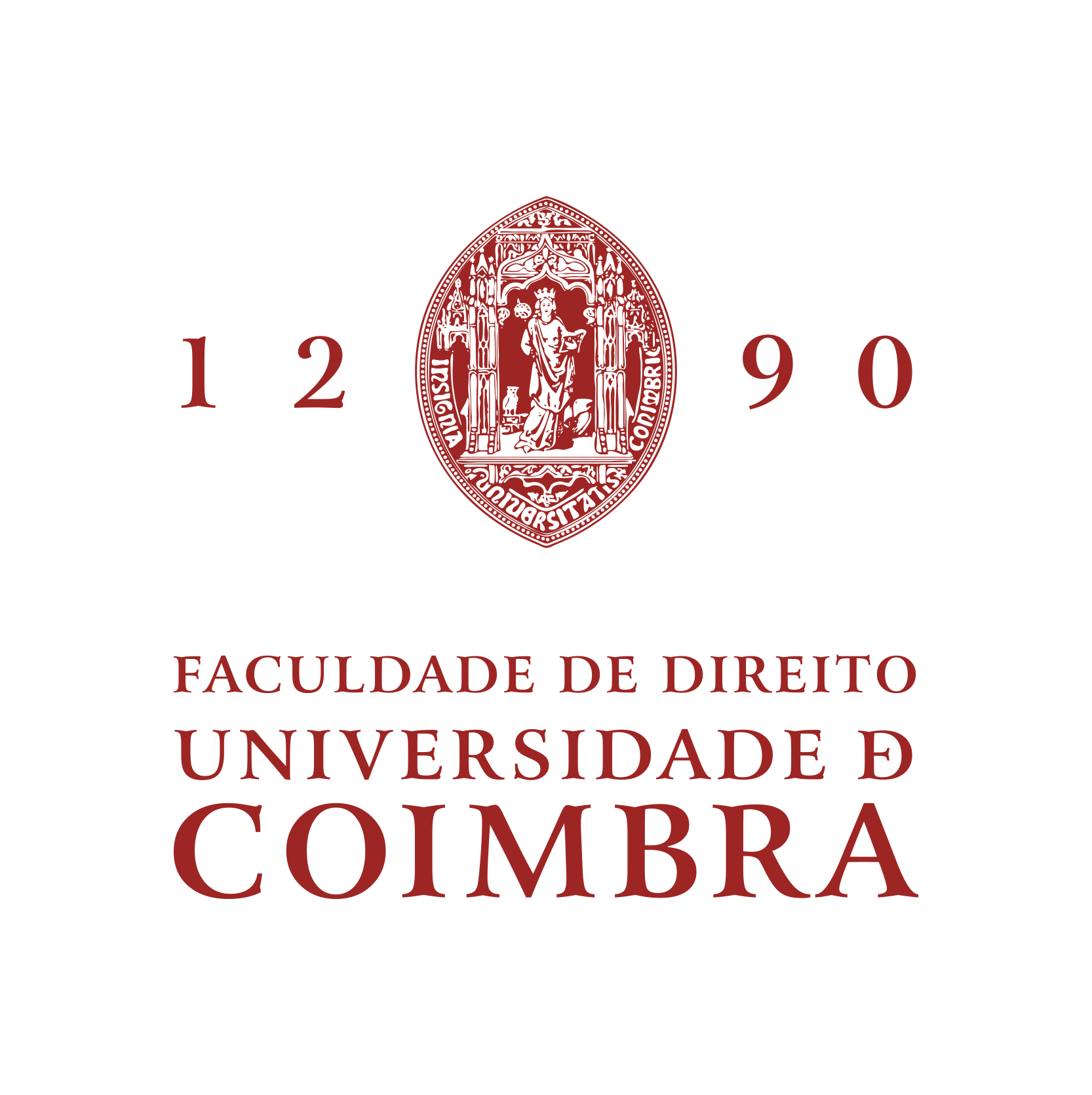 Non payment:
SP/UC/2022
14
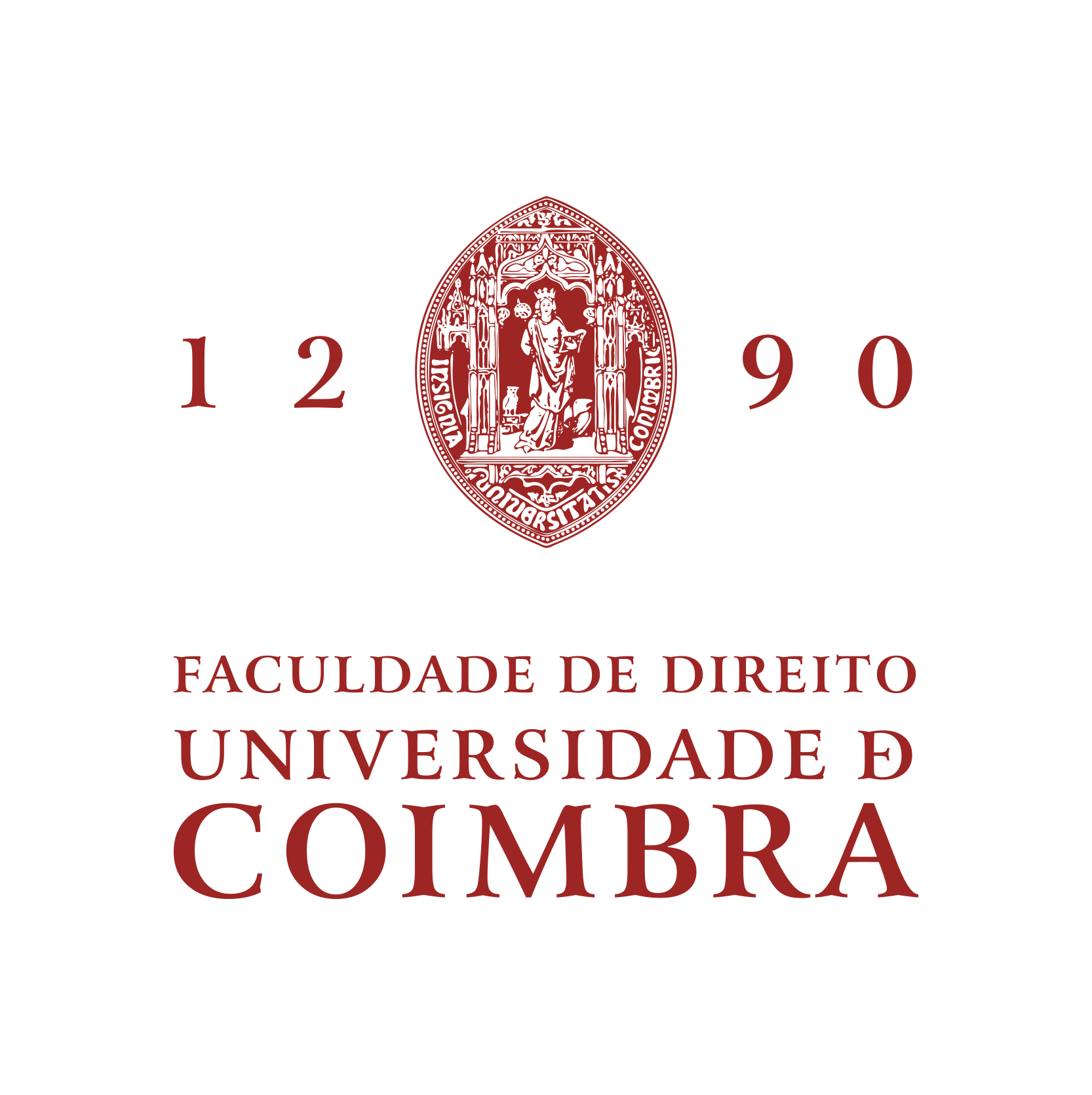 Final remarks:

Legal order vs social order
SP/UC/2022
15
Thank you very much!

sandrap@fd.uc.pt
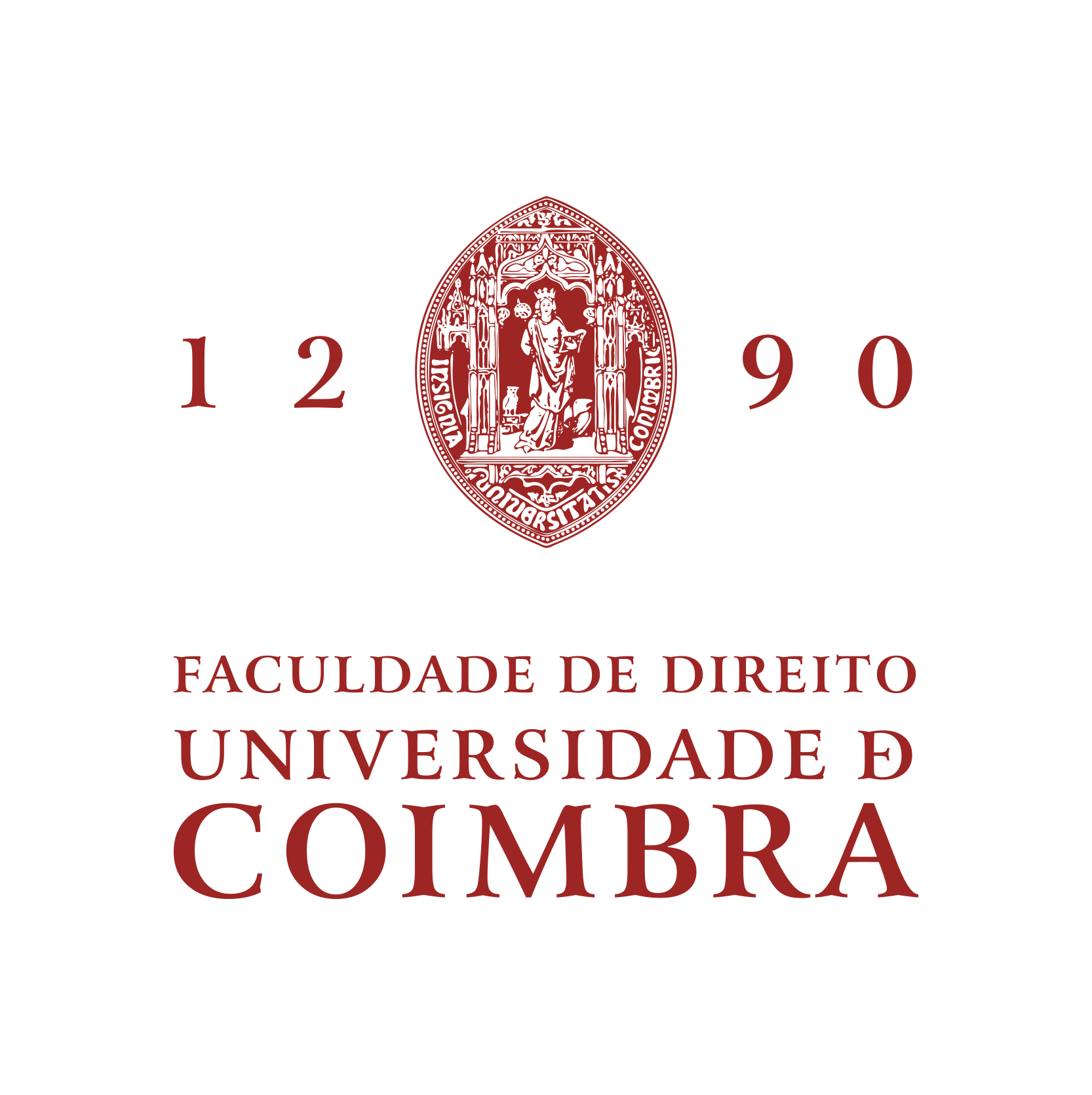 SP/UC/2022
16